Опорные картинки для бесед с детьми 3-4 лет
Тема: НАШ ДОМ
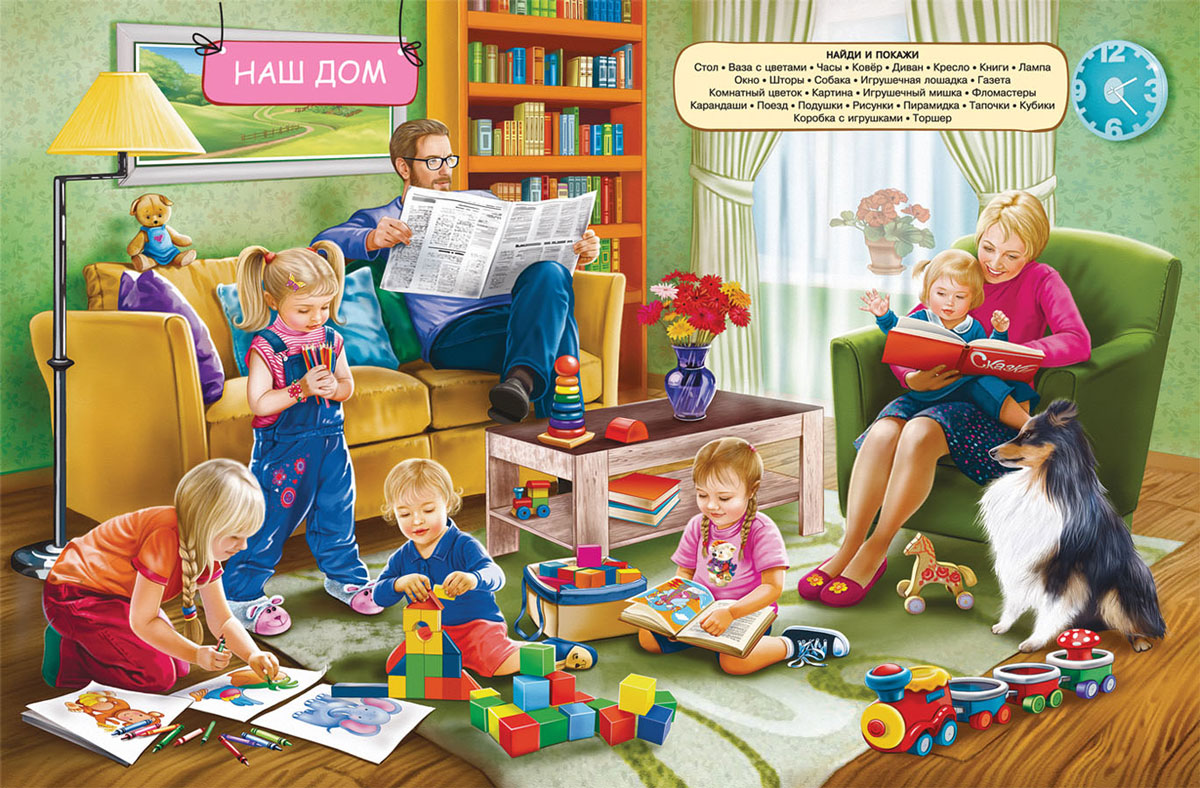 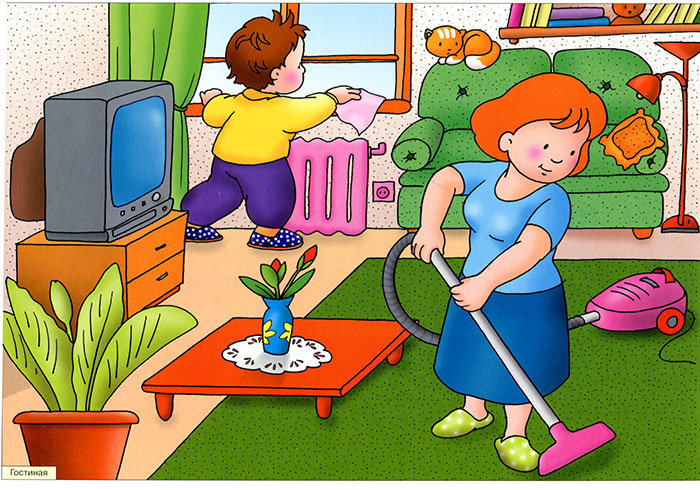 Что делает мама?  Как помогает ей ее сын? Можно поговорить об интерьере (где стол, какого он цвета, что на нем стоит и т. д.)
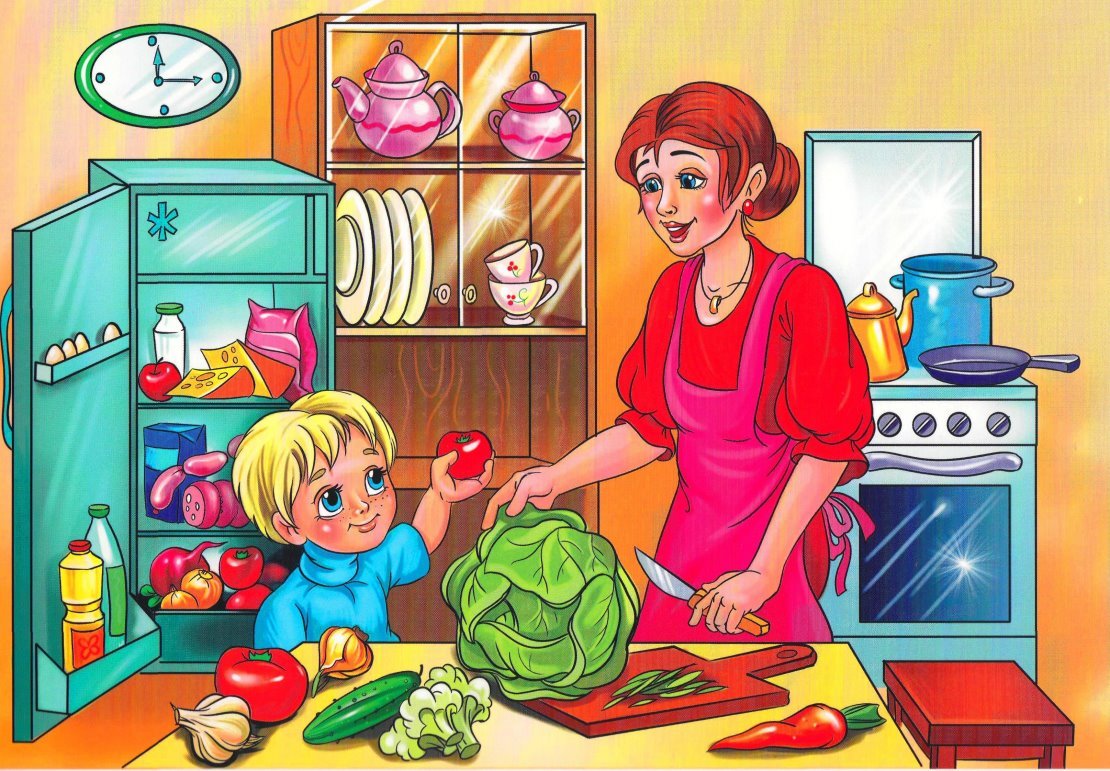 Как называется эта комната? Что собирается делать мама? Какой овощ в руке у мальчика? Можно повторить названия овощей, других продуктов, посуды, других кухонных принадлежностей.
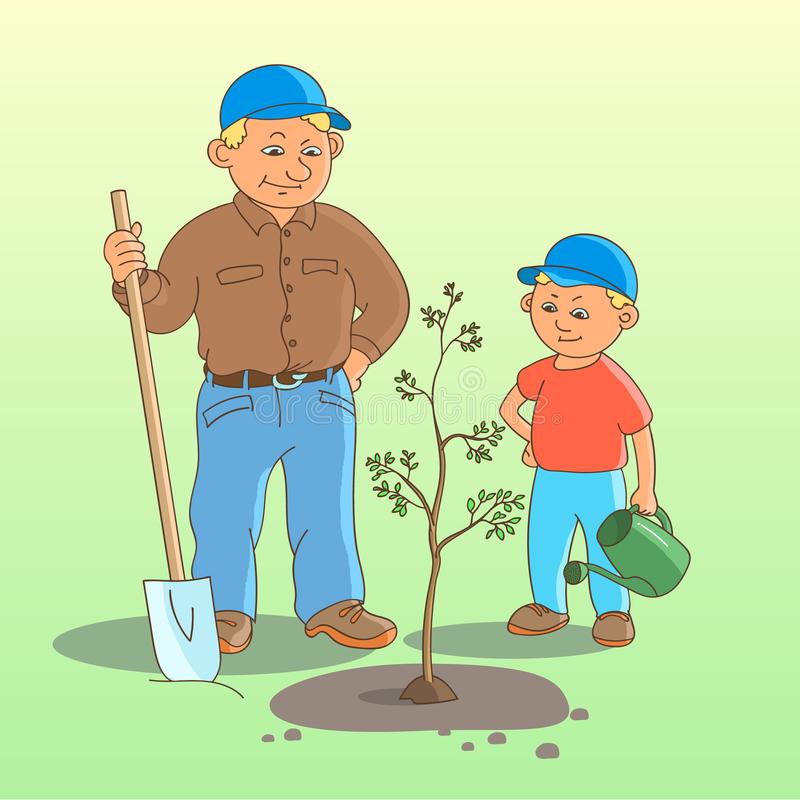 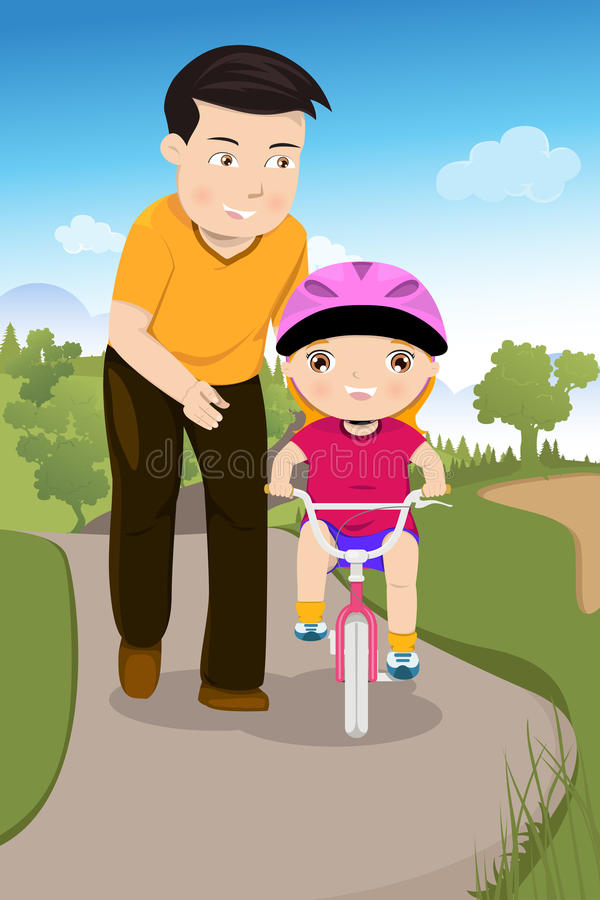 Папа учит сына ездить на велосипеде.  
Где папа с малышом? Что они делают?
Кто нарисован на картинке? Что у папы в руках? Что у сына в руках? Что они посадили? Кто что делал? И т.д.
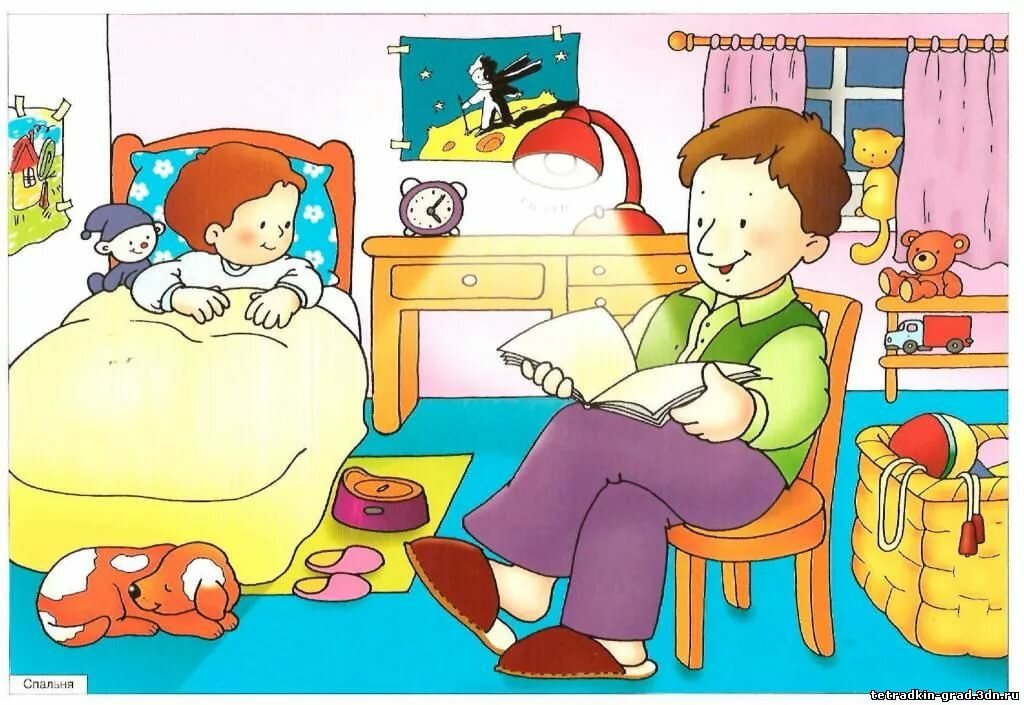 Какая это комната? Какое время суток? Что делает папа? И т. д.  
Можно спросить малыша, какую сказку ему хочется послушать, а затем почитать. 
ЖЕЛАЕМ УДАЧИ!